ESPONDILOARTROPATIAS SERONEGATIVAS
ESPONDILOARTROPATIAS SERONEGATIVAS
ARTRITIS PSORIASICA
DRA. BLANCA PINZON
HISTORIA
LA ASOCIACION DE PSORIASIS Y ARTRITIS SE CONCIDERABA COINCIDENCIA DE AR Y PSORIASIS

EL DESCUBRIMIENTO DE FR (-) AFECCION DE IF DISTALES , ASIMETRIA Y  SACROILITIS PERMITIO UNA CLASIFICACION COMO PATOLOGIA ESPECIFICA
EPIDEMIOLOGIA
LA PREVALENCIA ES DE 0.1% DE LA POBLACION GLOBAL
AFECTA ENTRE  5 Y 7% DE PACIENTES CON PSORIASIS
IGUAL PRESENTACION EN AMBOS GENEROS
EL PICO DE PRESENTACION ES ENTRE LOS 30 Y 55 AÑOS
PATOGENIA
,  B16 Y DR4 CON CORDANCIA  EN GEMELOS
HLA Cw6,  HLA B-27
ESTREPTOCOCOS, ESTAFILOCOCOS
TRAUMATISMOS
ACTIVIDAD DE CEL T- CD8
SUSCEPTIBILIDAD A LA ARTRITIS PSORIASICA
CRITERIOS DE CLASIFICACION DE LAS ESPONDILOARTROPATIAS
PRESENTACION CLINICA
EN 70% DE PACIENTES LA PSORIASIS PRECEDE A LA ARTRITIS
EN 15% LA PRESENTACION DE ARTRITIS Y PSORIASIS ES CONCOMITANTE
Y EN 15% LA ARTRITIS PRECEDE A LA PSORIASIS
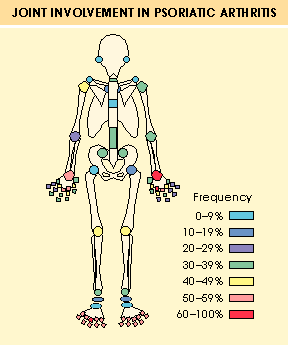 CARACTERISTICAS CLINICAS
1.-ARTRITIS PSORIASICA CLASICA CON AFECCION A IF DISTALES  

2.- ARTRITIS MUTILANTE CON SACROILITIS.

3.- POLIARTRITIS SIMETRICA CON FR. NEGATIVO

4.- PAUCIARTCULAR, ASIMETRICA, CON DEDOS EN SALCHICHA 

5.- SIMILAR A EA, CON O SIN AFECCION A ARTICULACIONES PERIFERICAS
CUADRO CLINICO
MANIFESTACIONES ARTICULARES:

MONO U OLIGOARTRITIS: 
   ES LA MANIFESTACION CLINICA MAS FRECUENTE
   PUEDE AFECTAR UNA ARTICULACON GRANDE Y ASOCIARSE CON DACTILITIS
MONOARTRITIS CON PSORIASIS
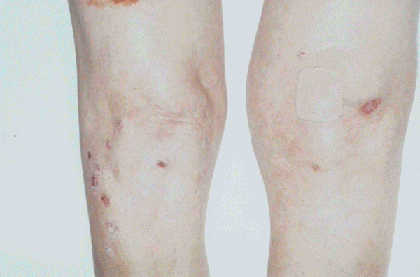 DACTILITIS
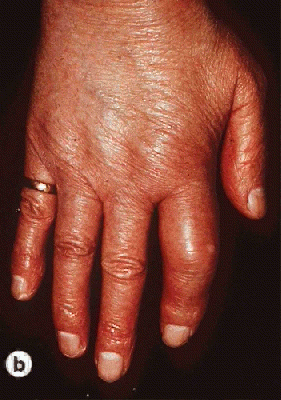 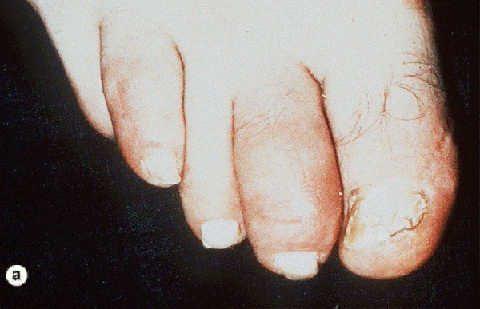 POLIARTRITIS SIMETRICA
INDISTINGUIBLE DE LA AR.

CON AFECCION DE IF DISTALES

TENDENCIA A ANQUILOSIS DE LAS IF DISTALES Y PROXIMALES QUE LLEVA A DEFORMIDAD EN “GARRA” DE MANOS
ARTRITIS SIMETRICA
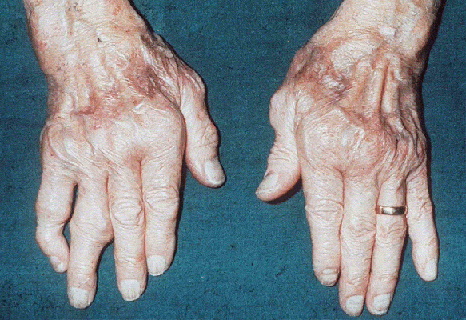 IF DISTALES Y UÑAS
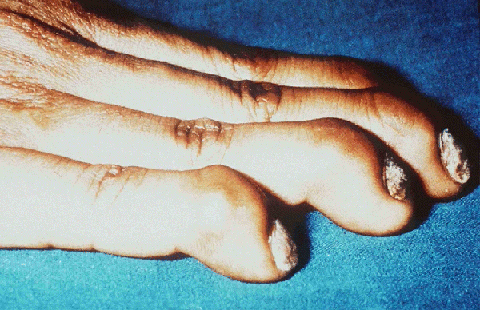 ARTRITIS MUTILANTE
OSTEOLISIS DE FALANGES E MCF

“TELESCOPIAMIENTO” DEL DEDO AFECTADO

SE VE EN SOLO 5% DE PACIENTES CON ARTRITIS PSORIASICA
ARTRITIS MUTILANTE
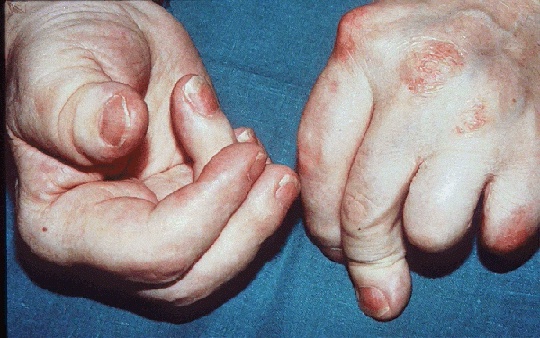 TELESCOPIA EN ARTRITIS PSORIASICA
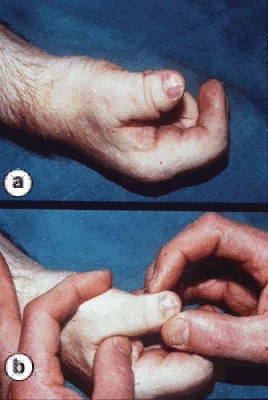 ENFERMEDAD AXIAL
DOLOR DE ESPALDA BAJA, CUELLO O TORAX

SACROILITIS ASIMETRICA Y ASINTOMATICA EN 1/3 DE PACIENTES

ENTESITIS
TENDINITIS AQUILEA
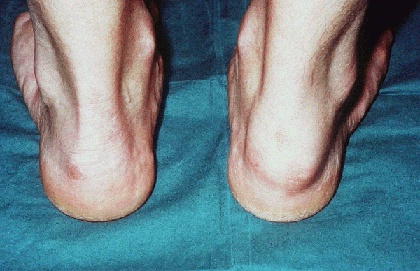 HALLAZGOS DERMATOLOGICOS
LESION PSORIASICA: PLACA ERITEMATOSA , CON DESCAMACION

PRESENTACION EN CODOS, RODILLAS, CUERO CABELLUDO, OREJAS Y AREA PRESACRA

UÑAS: HOYUELOS, ONICOLISIS E HIPERQUERATOSIS
UÑAS
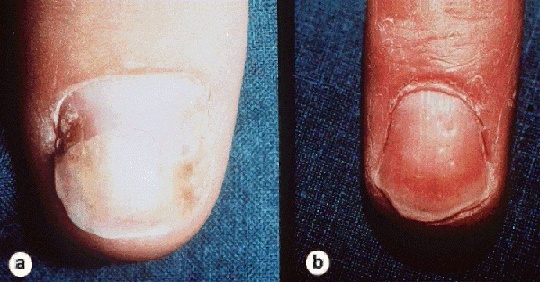 Onicolisis , hiperqueratosis y puntilleo
PSORIASIS
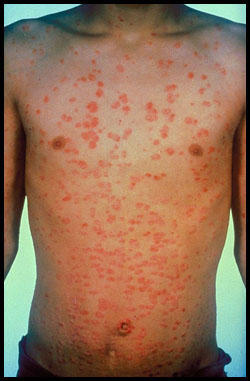 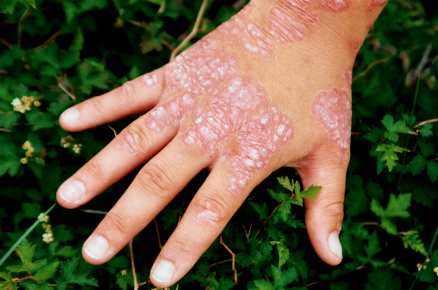 UÑAS
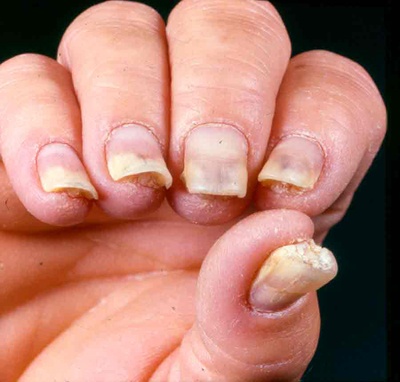 PSORIASIS
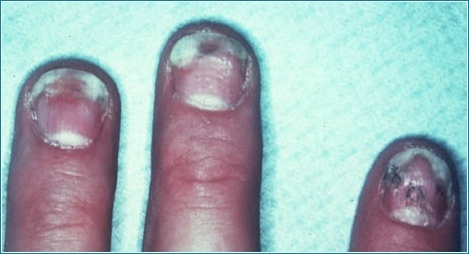 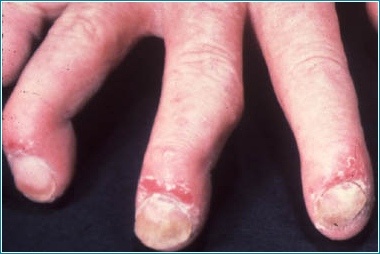 OTRAS MANIFESTACIONES
OJOS: 
CONJUNTIVITIS O IRITIS EN 7-33% DE PACIENTES

CORAZON : INSUFICIENCIA AORTICA (4%)
DIAGNOSTICO
LAB: VSG ELEVADO  FR: NEG

RX: RESORCION EN IF DISTALES ( EN COPA Y PUNTA DE LAPIZ)
SACROILITIS
SINDESMOFITOS PARAMARGINALES
RX. IF
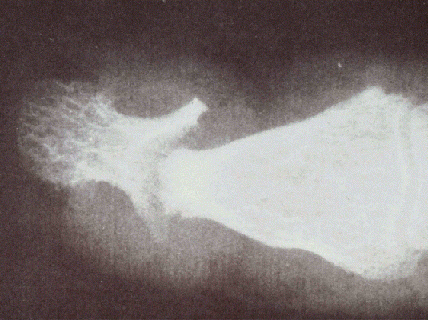 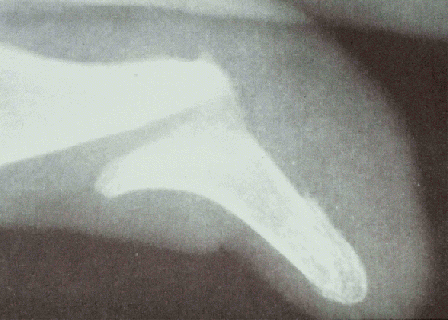 PUNTA DE LAPIZ Y DEFORMIDAD EN COPA DE VINO
PUNTA DE LAPIZ
RX. PIES
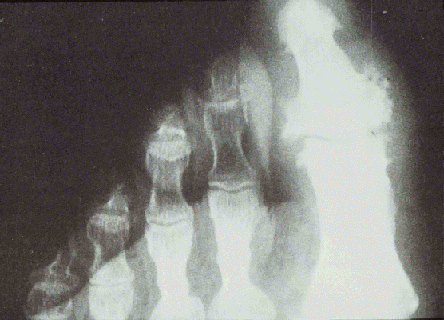 DESHILACHAMIENTO OSEO EN IF DISTAL
OSTEOLISIS
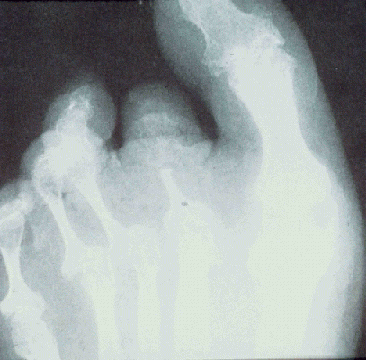 SACROILITIS UNILATERAL
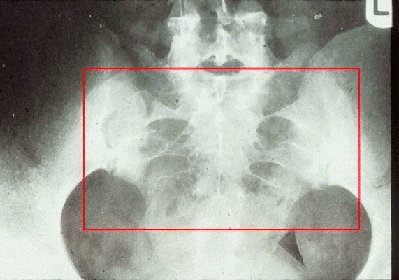 SINDESMOFITOS ASIMETRICOS
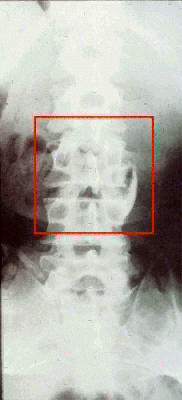 DX. DIFERENCIAL
ESPONDILOARTROPATIAS
   (afección axial, sacroilitis, entesitis )


ARTRITIS REUMATOIDE
   (erosiones óseas)
TRATAMIENTO
PRONOSTICO
BUEN PRONOSTICO EN COMPARACION A LA AR

MAL PRONOSTICO ARTICULAR EN LA FORMA MUTILANTE

TTO. MULTIDISCIPLINARIO EN AFECCION DERMICA EXTENSA